みんなのいけんをきかせて
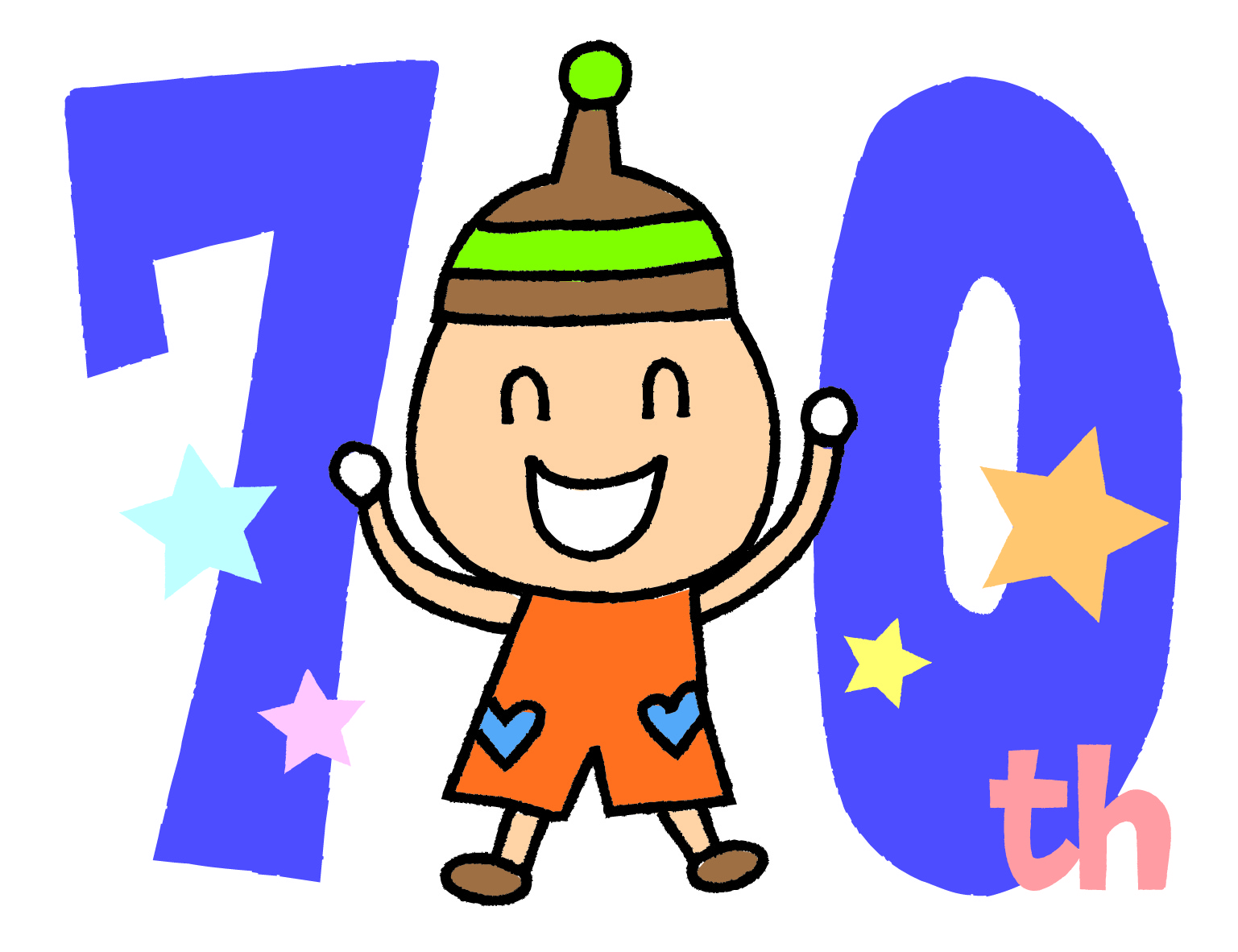 けいかく
わかもの
いけん
はんえい
ずしし
逗子市では、こども・若者の意見を「こども計画」に反映させています。
みなさんの意見をきかせてください。
おねがいごと

１.こんな社会（逗子市）になったらいいなと思うことを教えてください。

２.その理由（そう思った理由）

３.そのためのアイデア（ある人だけでも良いです）

　　図やイラストでも良いです。
おし
おも
しゃかい
りゆう
ひと
よ
ず
つぎ
か
次のページに書いてください。
か
か
ここに書いてください。
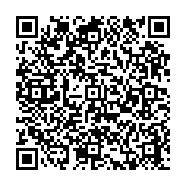 ありがとうございました。
ていしゅつさき
ずししやくしょ
こそだてしえんか
でんわ
提出先：逗子市役所　子育て支援課　電話　046-873-1111　　　　　　　
Eメール kosodate@city.zushi.lg.jp